市民公開講座「心不全を知ろう」
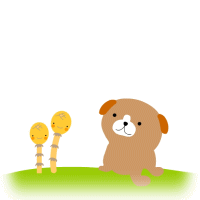 2023年 ４月3０日（日）13:30～
日時
会場
前橋スズラン新館5階　特設会場
先着８０名様　入場無料　　　　　　　　　　　　　　　　　　　（来場された方に心不全健康管理手帳を配布いたします）
司会：群馬県立心臓血管センター　副院長　安達　仁
開会（13:30～13:35）
挨拶：群馬県医師会　副会長　川島　崇
講演１（13:35~14:05)
『　日本、そして群馬県における循環器疾患の現状　』
演者：　群馬大学大学院医学系研究科内科学講座循環器内科分野　
　　　　　　　　　　　　　　　　　　　　　　教授　石井　秀樹
10分休憩
講演２（14:15~14:45)
『　心不全って何？　』
演者：群馬県立心臓血管センター　　　副院長　安達　　仁
10分休憩
講演３（14:55~15:25)
『　心不全の一歩手前で踏みとどまるために　』
演者：　前橋赤十字病院　　　　　　　　 副院長　丹下 正一
閉会（15:30）
挨拶：群馬大学大学院医学系研究科内科学講座循環期内科分野
教授　石井　秀樹
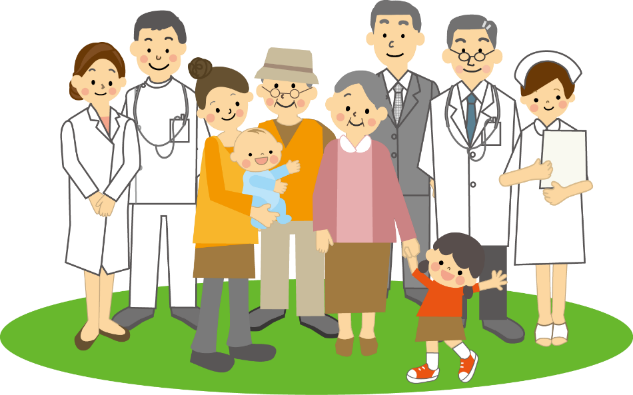 主催：群馬心不全地域連携協議会 / 群馬県医師会
協賛：群馬大学医学部循環器内科/群馬県立心臓血管センター/前橋赤十字病院
後援： 群馬県